EMOCIJOS IR JAUSMAI
Kauno lopšelis-darželis „Liepaitė“
Parengė  mokytojos:
 Rasa Barvainienė, Aistė Guobė, Monika Grendienė
EMOCIJA
Stipri, automatiškai, nervų sistemos sukeliama dvasinė būsena, savo ruožtu įtakojanti teigiamas arba neigiamas fiziologines reakcijas. Emocijos ir jausmai laikomi skirtingais dalykais. 
 AŠTUONIOS PAGRINDINĖS EMOCIJOS: PYKTIS, BAIMĖ, LIŪDESYS, DŽIAUGSMAS, PASIBJAURĖJIMAS, NUOSTABA, SMALSUMAS, VILTIS.
EMOCIJŲ PASKIRTIS
Informuoti žmogų apie jo būseną, lyginant su jo poreikiais, tikslais, norais, vertybėmis.
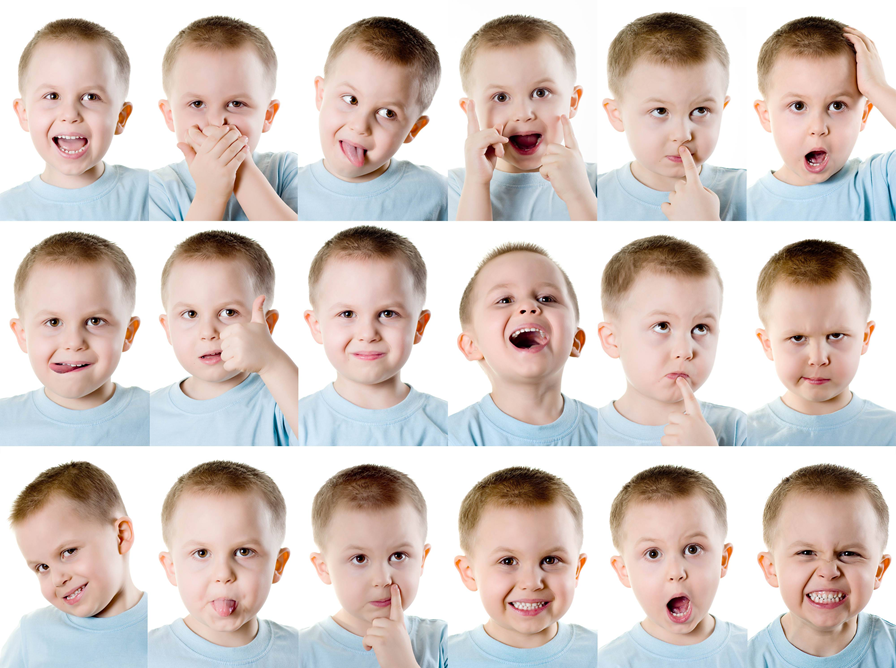 JAUSMAI
Žmogaus santykių su tikrovės daiktais ir reiškiniais išgyvenimas. Žmonių jausmai skiriasi savo gilumu, pastovumu bei veiksmingumu. Jausmai atlieka dvi pagrindines funkcijas: signalinę ir reguliuojančią.
VAIKŲ MINTYS APIE EMOCIJAS
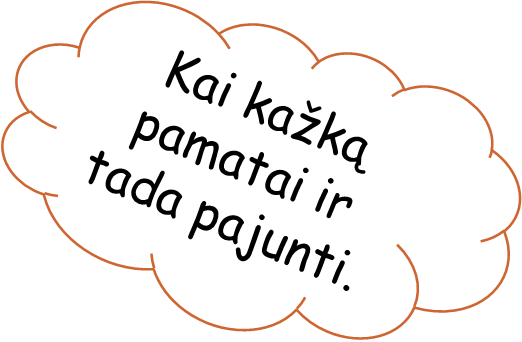 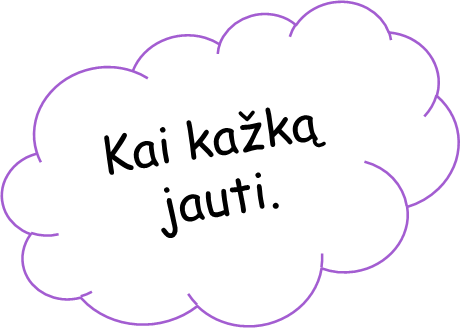 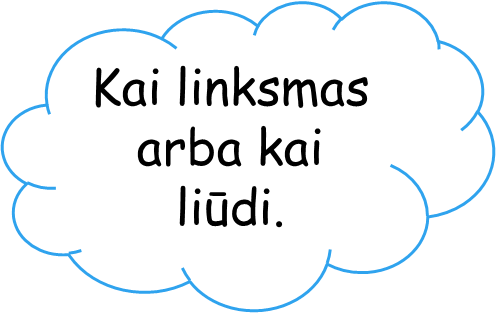 BAIMĖ
Emocija, kylanti jaučiant tikrą ar įsivaizduojamą pavojų. Užplūdus baimei kraujas suteka į didžiuosius skeleto raumenis, ypač kojų, kad lengviau pabėgti, o veidas išblykšta, nes iš jo kraujas išteka. Tuo pat metu kūnas trumpam atvėsta, matyt, leisdamas pasvarstyti, ar ne geriau būtų pasislėpti. Gali pradėti drebėti galūnės, ypač rankos. Kūnas įsitempia, kad būtų viskam pasiruošęs, o dėmesys sutelkiamas į potencialią grėsmę.
VAIKŲ BAIMĖS
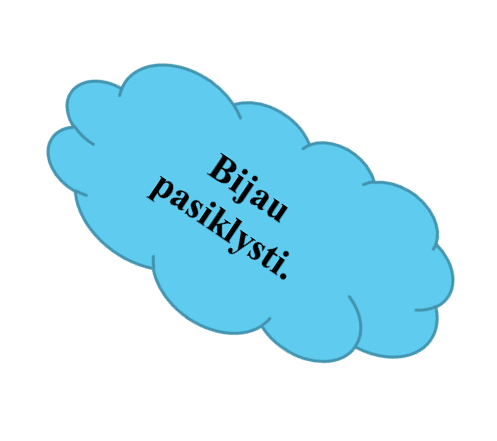 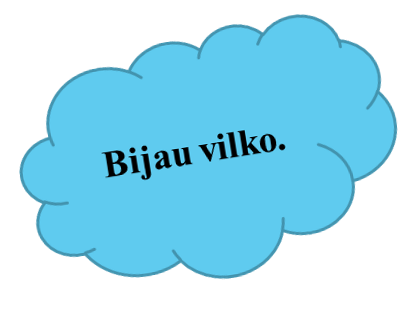 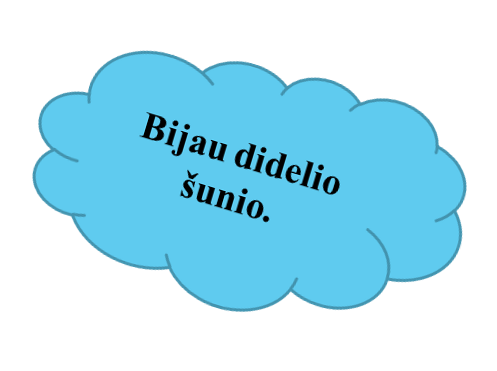 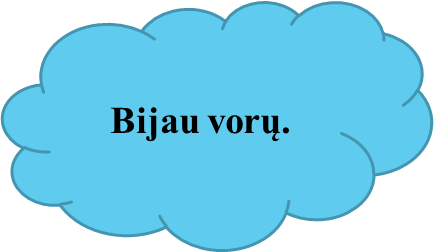 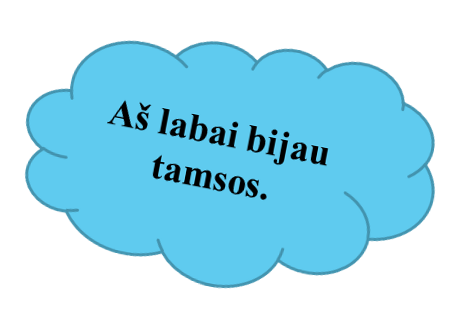 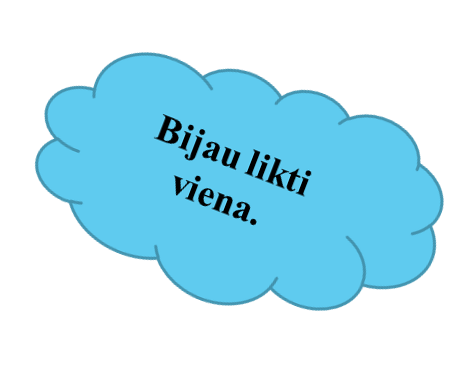 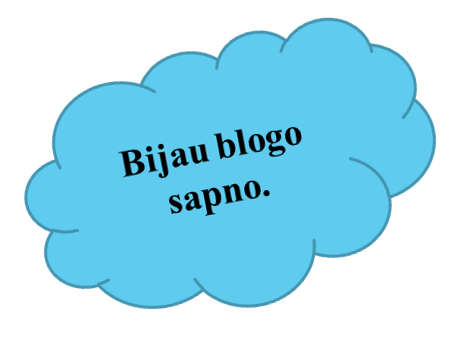 KO BIJAI TU?
KAS DAROSI SU MANIMI, KAI AŠ BIJAU
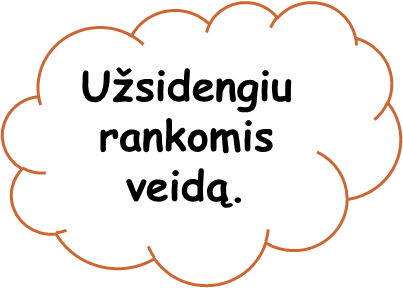 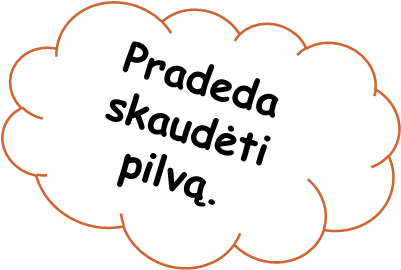 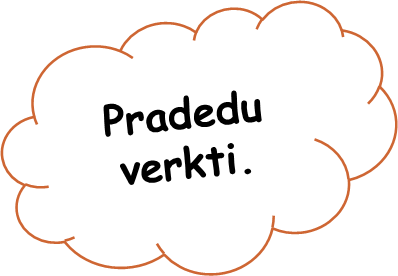 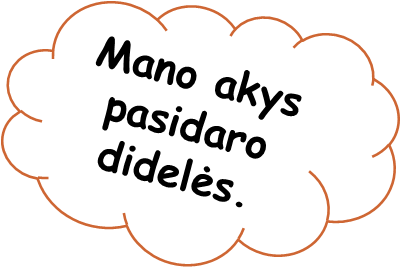 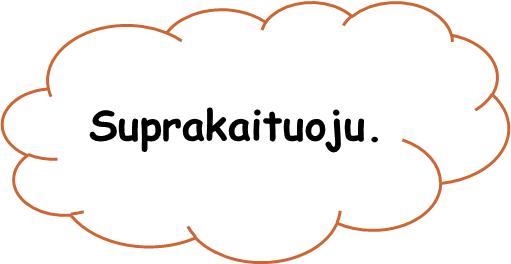 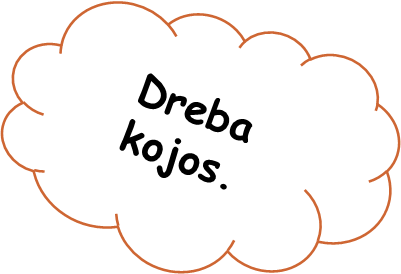 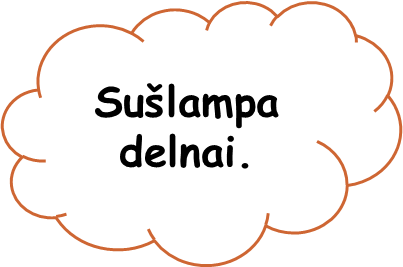 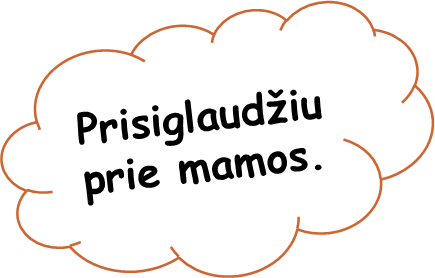 KAS DAROSI SU TAVIMI, 
KAI TU BIJAI?
BAIMĖ VAIKŲ PIEŠINIUOSE
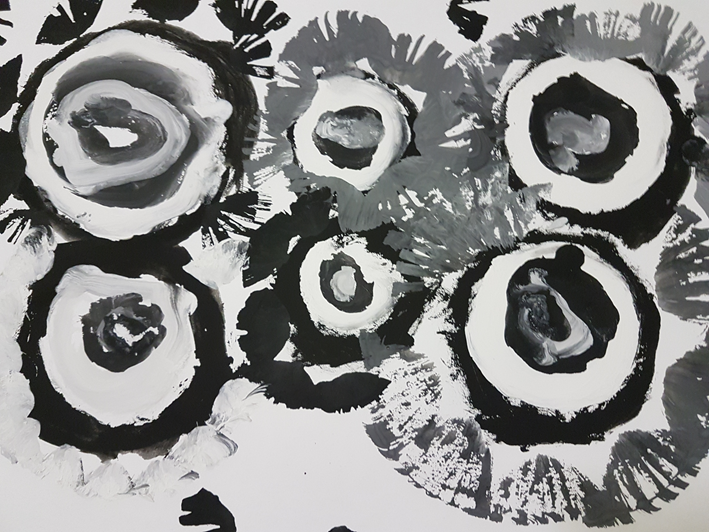 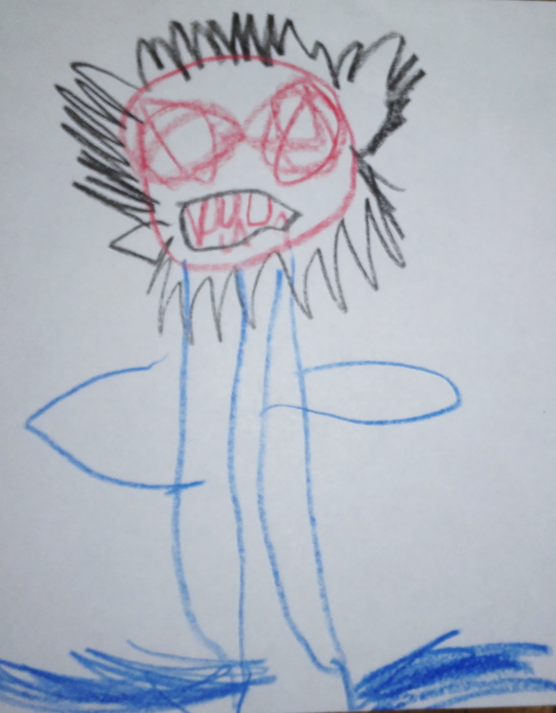 DRĄSA
Neturėjimas baimės, drąsumas.
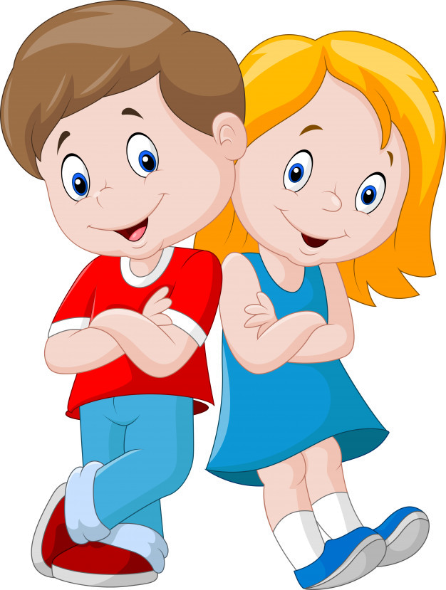 KAIP TU GALVOJI, KAS YRA DRĄSA?
DRĄSA
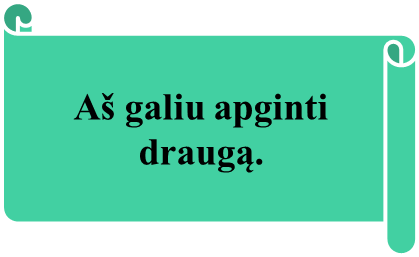 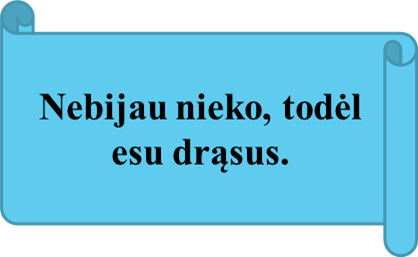 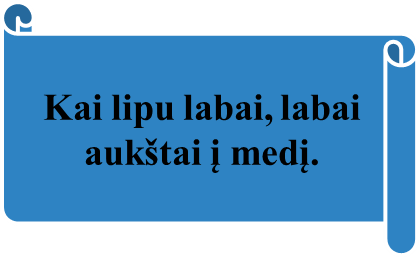 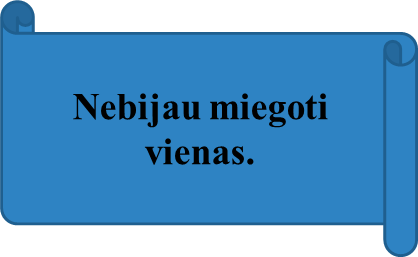 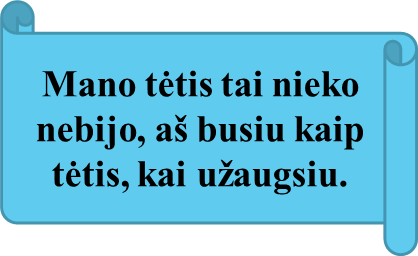 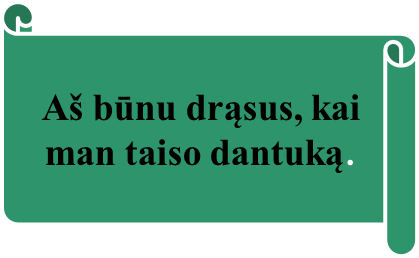 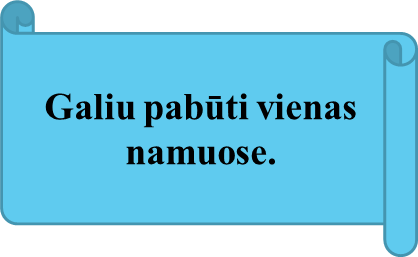 DŽIAUGSMAS
Maloni emocija, kylanti patenkinus tam tikrą poreikį, pasiekus tikslą, atlikus prasmingą darbą, gyvenant pagal savo vertybes. Jaučiamas pasitenkinimas savimi ir (ar) aplinkiniais, pasitikėjimas savimi, teigiamas savęs vertinimas. Patiriant džiaugsmą, smegenys slopina neigiamus jausmus, sužadina energiją, ramina. Tačiau fiziologiškai ypatingų pokyčių nebūna, išskyrus neveiklumą, padedantį kūnui greičiau atsigauti nuo slegiančių emocijų. Ši būsena leidžia kūnui pailsėti, pasirengti žvaliai veiklai, siekti tikslų, vėl daryti tai, kas neša džiaugsmą.
DŽIAUGSMAS
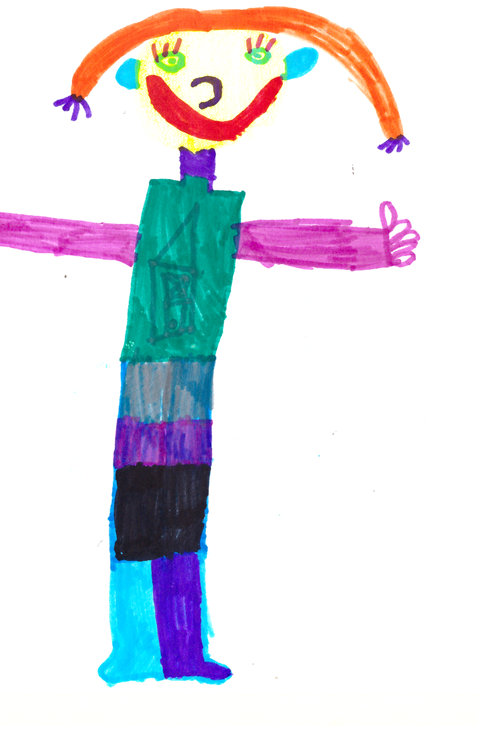 VAIKŲ DŽIAUGSMAS.
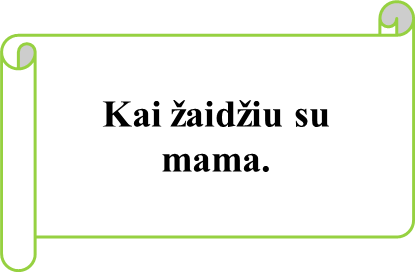 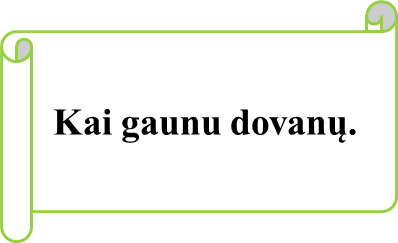 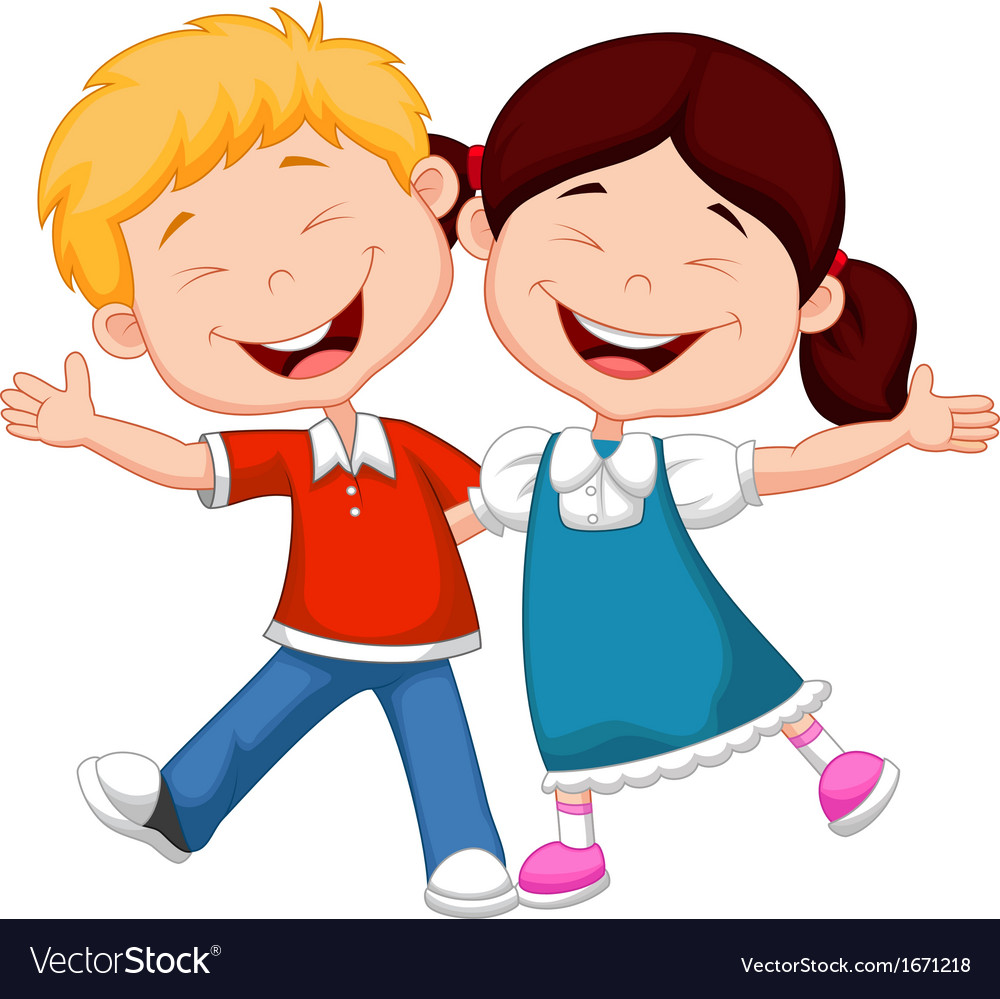 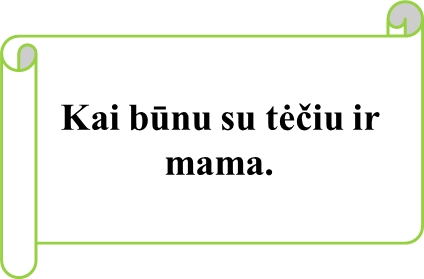 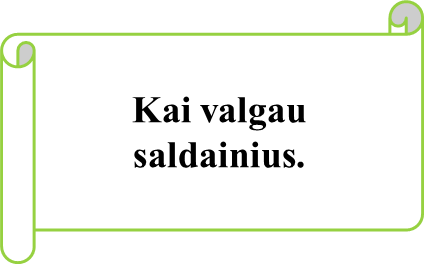 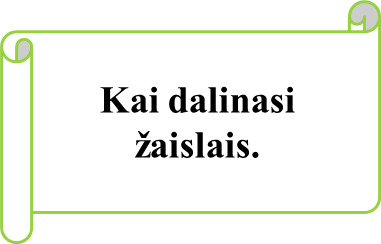 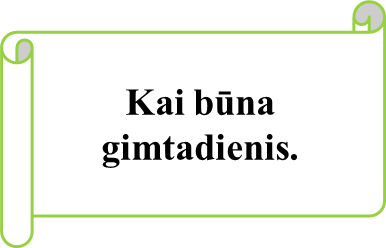 KAIP TU GALVOJI KAS YRA DŽIAUGSMAS ?
KAS DAROSI SU MANIMI, KAI AŠ DŽIAUGIUOSI
Šokinėju ir šaukiu „Valio!”
Šokinėju iš laimės.
Lakstau pirmyn, atgal.
Pradedu visus bučiuoti.
Ploju delnais.
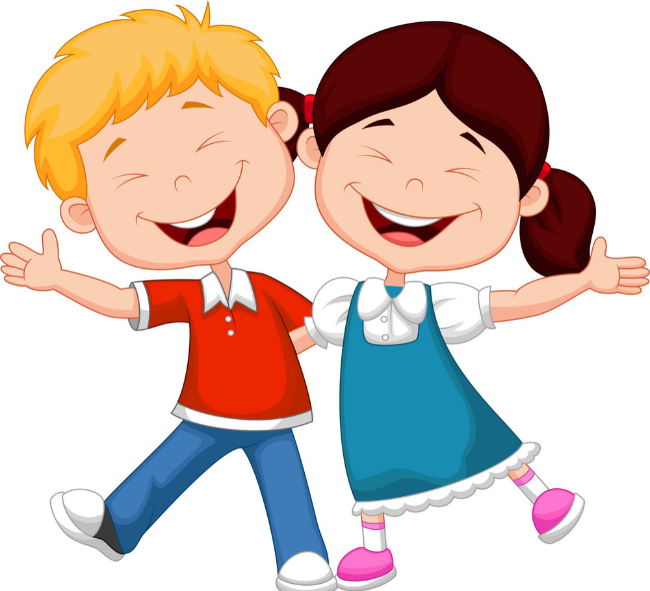 Šypsausi.
Noriu kažką apsikabint.
Dainuoju
KAS DAROSI SU TAVIMI, KAI TU DŽIAUGIESI?
Vaikų DŽIAUGSMAS IŠREIKŠTAS SPALVOMIS
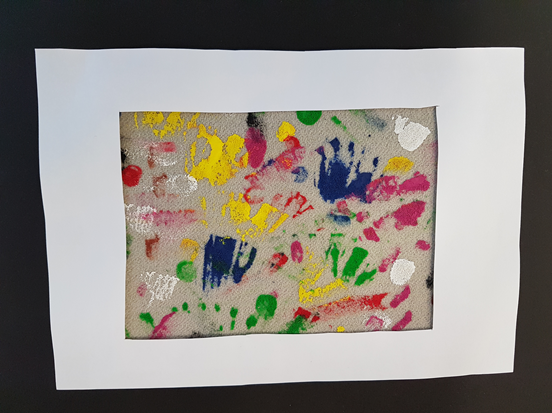 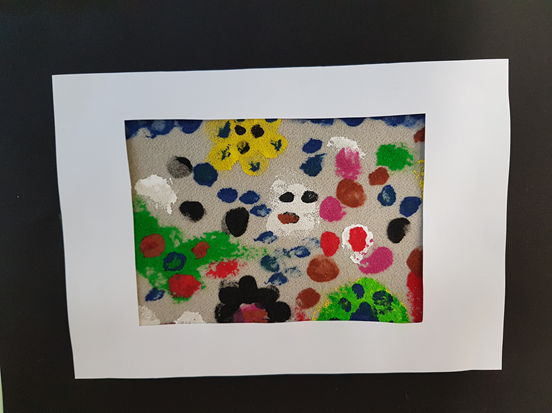 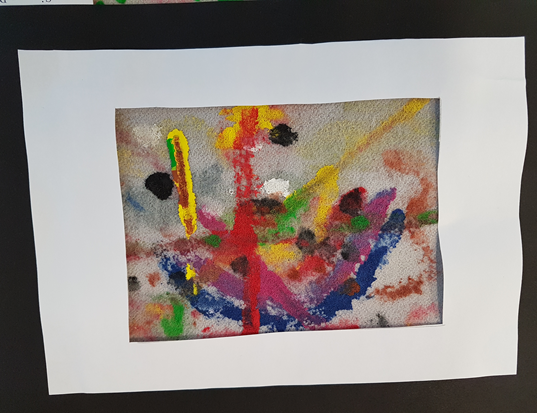 LIŪDESYS
Dvasinės kančios emocija, kylanti dėl netekties ar ko nors stokos. Liūdint sumažėja motyvacija ir energija, atsiranda pasyvumas, vangumas, nuovargis, gali sulėtėti medžiagų apykaita. Liūdesys patiriamas susitaikant su realybe, atsisakius iliuzijų, priėmus nemalonią tiesą. Liūdesys padeda pajusti laiko tėkmę, suprasti, kas žmogui brangu ir reikalinga, „atitrūkti“ nuo to, prie ko yra prisirišęs, augti, bręsti. Užgniaužtas ar ignoruojamas liūdesys gali pereiti į depresiją.
KADA MUS APLANKO LIŪDESYS?
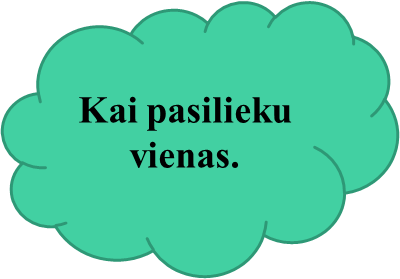 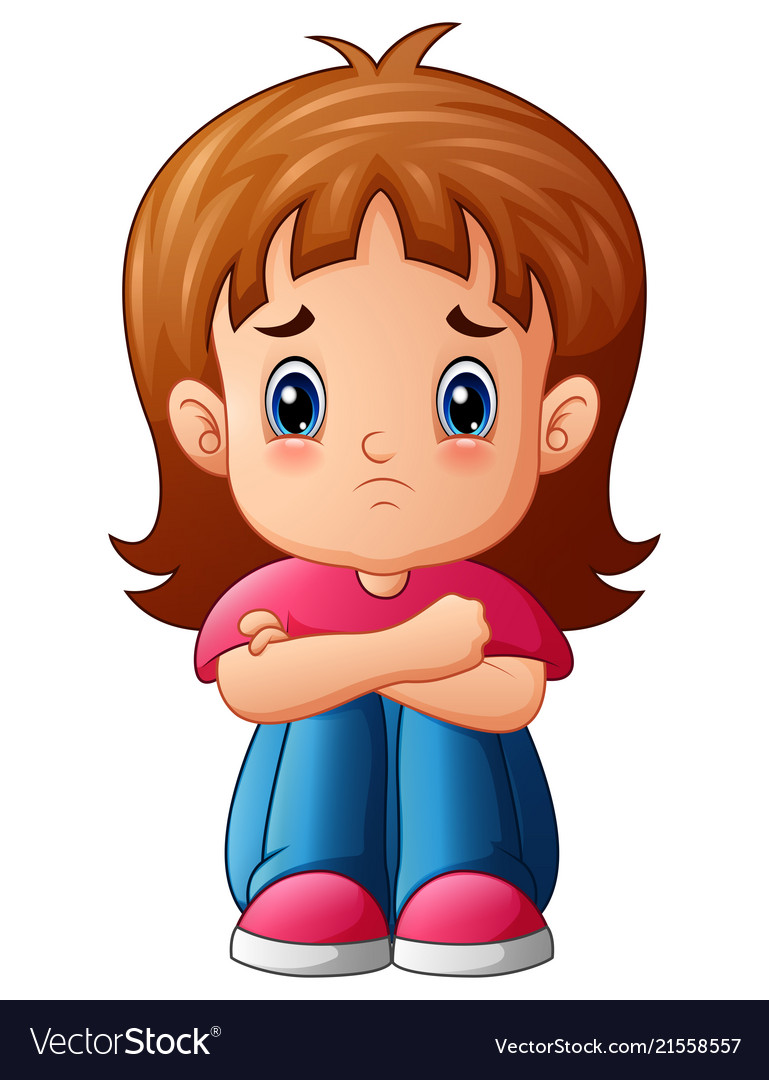 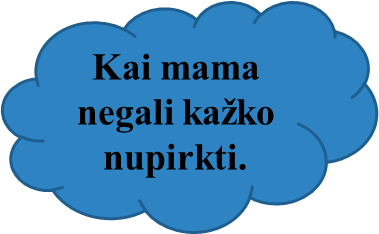 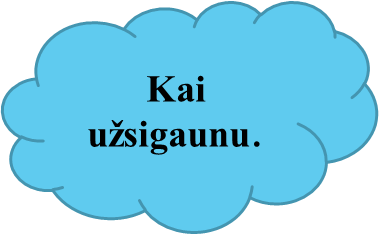 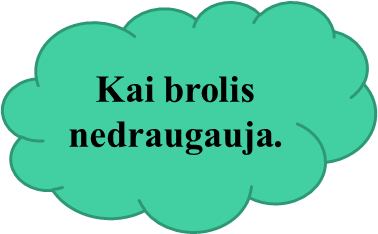 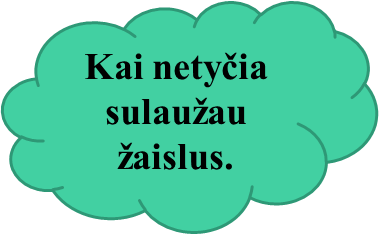 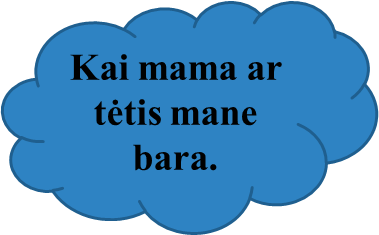 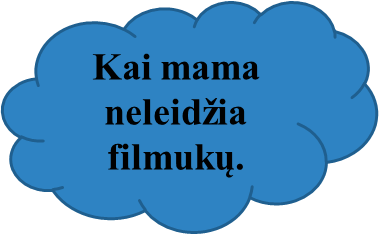 KADA JUS APLANKO LIŪDESYS?
KAIP REAGUOJA MANO KŪNAS Į LIŪDESĮ?
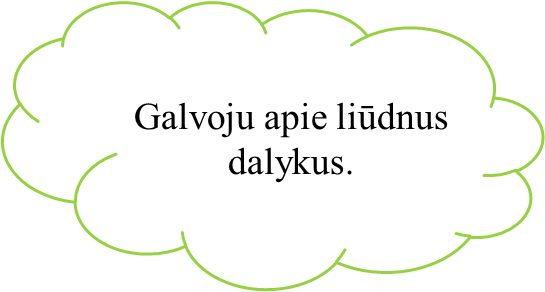 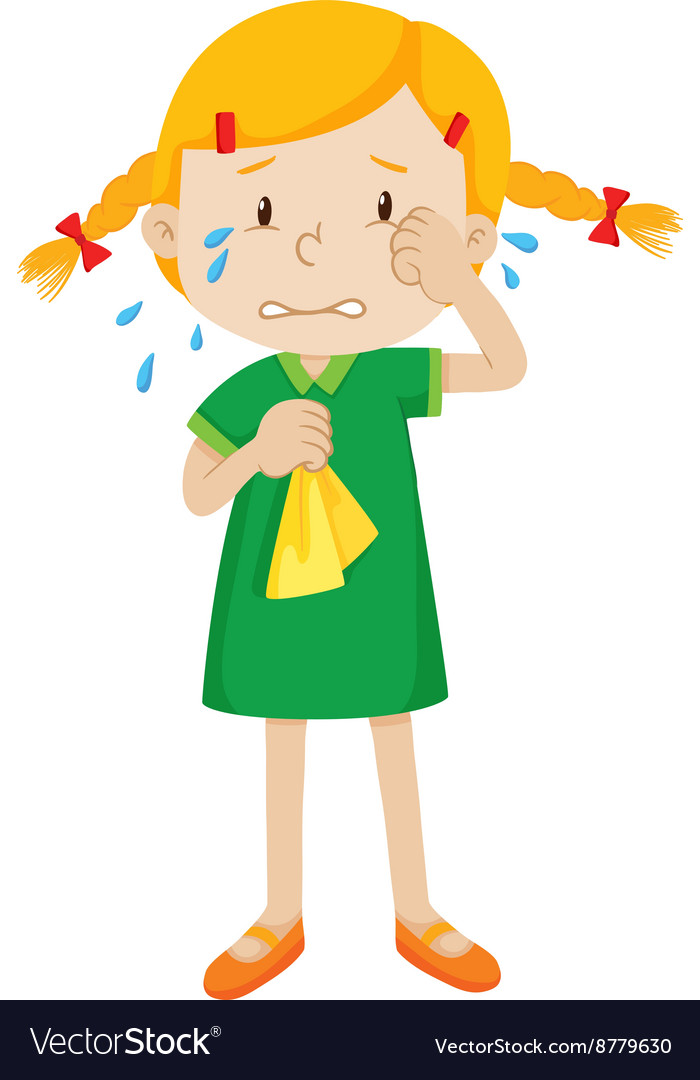 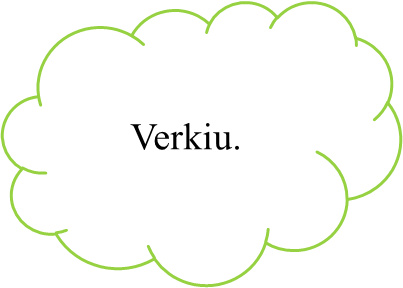 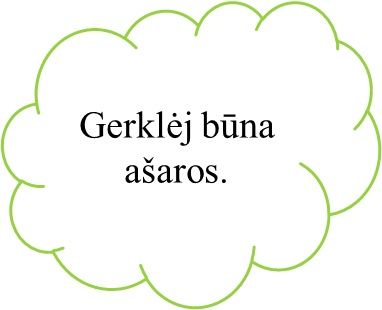 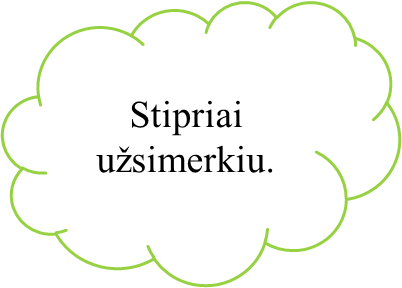 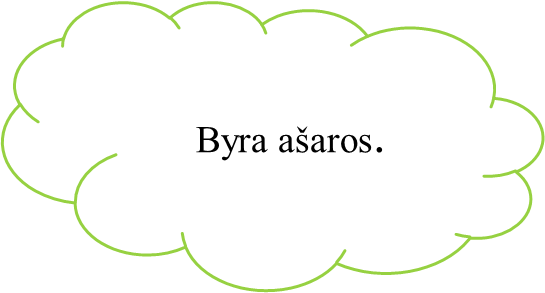 KAIP Reaguoja TAVO KŪNAS Į LIŪDESĮ?
LIŪDESYS VAIKŲ PIEŠINIUOSE
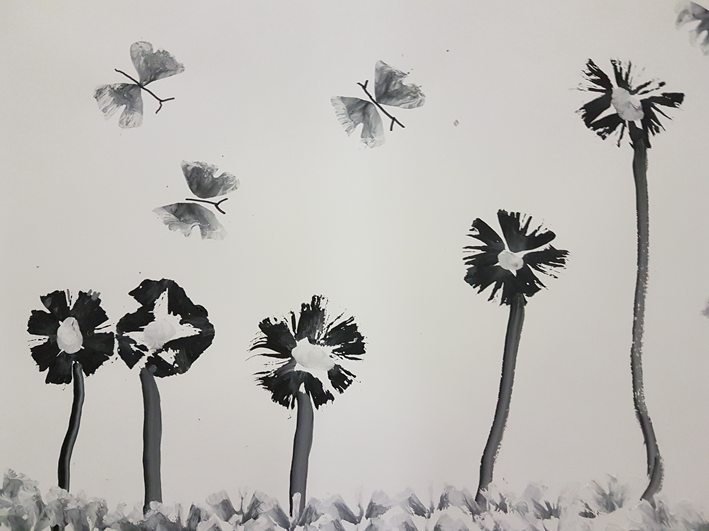 PYKTIS
Priešiška emocinė reakcija į asmenybės poreikių tenkinimo, tikslų įgyvendinimo kliūtis, asmenybės ribų pažeidimą. Pyktį gali sukelti įvairiausi veiksniai: draudimas, įžeidimas, kritika, vertimas daryti tai, ko nenori, apgaulė, nepritarimas. Pyktis paprastai reiškiasi energijos antplūdžiu, padažnėjusiu širdies ritmu, kraujo plūstelėjimu į galūnes, adrenalino išsiskyrimu, sustiprinančiu energijos pulsavimą. Ji sustiprina pasitikėjimą savo jėgomis ir ryžtą, tačiau susilpnina savikontrolę.
PYKTIS
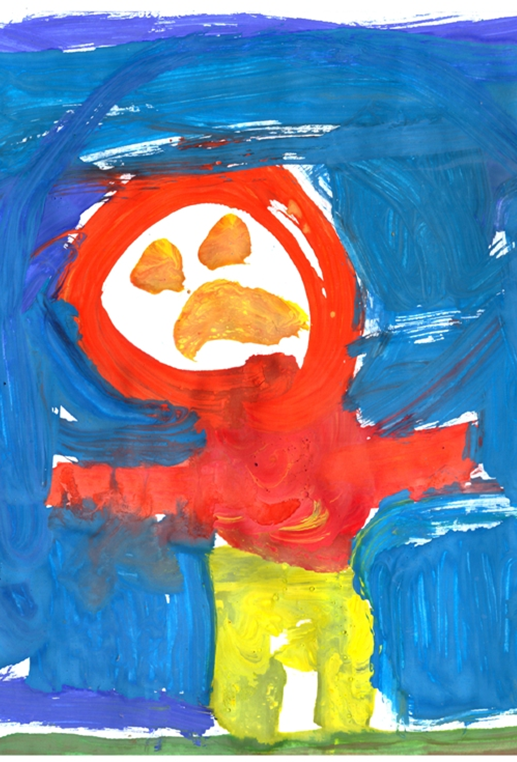 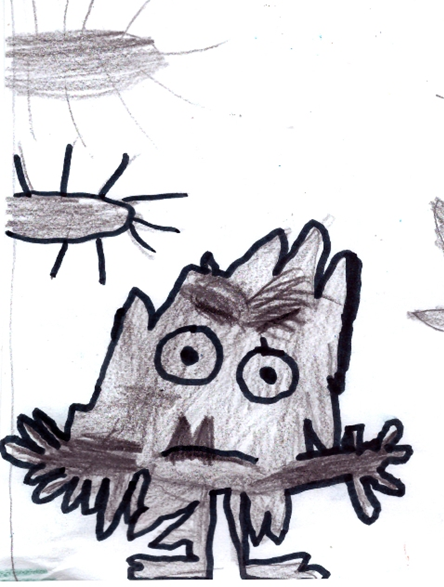 KADA MUS APLANKO PYKTIS?
Pykstu, kai man meluoja.
Kai man neleidžia  daryti ko aš noriu.
Kai mane įžeidžia.
Kai sako, kad aš nemoku.
Kai man neleidžia  daryti ko aš noriu.
Kai sako, kad aš neteisus.
Verčia daryti ko aš nenoriu.
KADA JUS APLANKO PYKTIS?
KAIP REaGUOJA MANO KŪNAS Į PYKTĮ?
Noriu muštis.
Mano širdis smarkiai plaka.
Susiraukiu.
Turiu daug jėgos.
Baruosi
Rėkiu ir trepsiu.
KAIP Reaguoja TAVO KŪNAS Į PYKTĮ?
NUOSTABA
Emocija, kylanti susidūrus su netikėtu ar nepažįstamu reiškiniu. Nuostaba skatina tyrinėti, provokuoja smalsumą, vertinimą. Nustebus kilsteli antakiai, todėl galime apžvelgti didesnį plotą, į akių tinklainę patenka daugiau šviesos. Taip pat gali paaštrėti ir kiti pojūčiai. Tai suteikia daugiau informacijos apie netikĖtĄ įvykį ar reiškinį, padeda greičiau išsiaiškinti, kas vyksta, ir apsispręsti, kaip elgtis toliau.
KADA MUS APLANKO NUOSTABA?
Kai gaunu ką nors netikėtai.
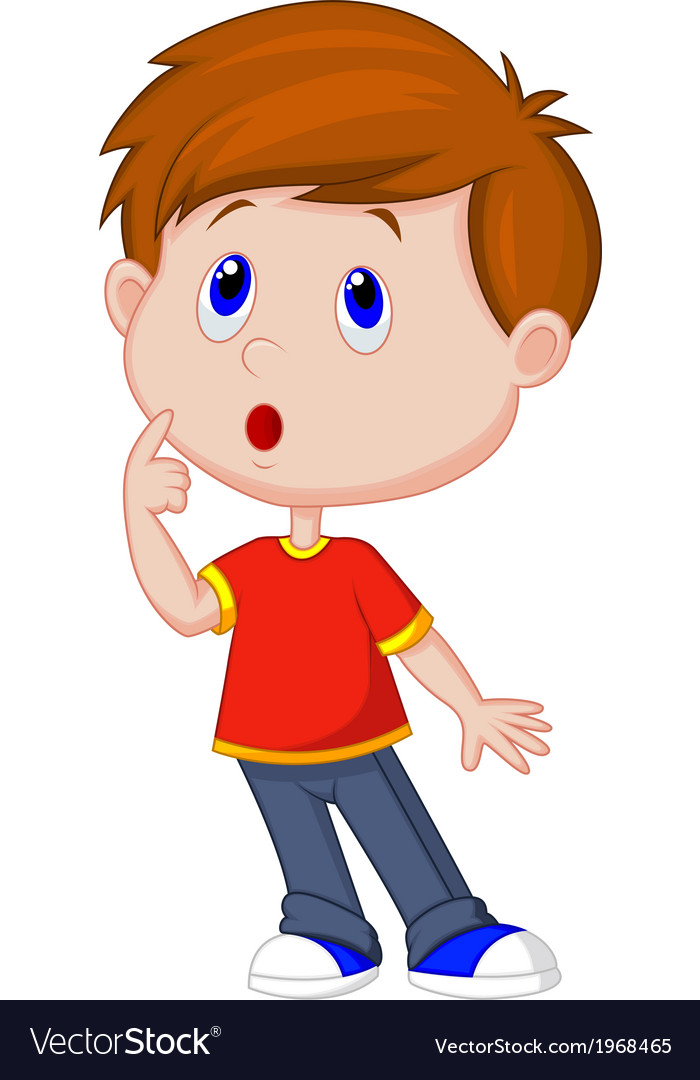 Kai aš pamatau įdomų daiktą.
Kai netikėtai mane kas nors nustebina.
KADA tave APLANKO NUOSTABA?
KAIP REAGUOJA MANO KŪNAS Į NUOSTABĄ?
Visada išsižioju.
Mano akys pasidaro labai didelės.
Nustembu ir sakau: O čia tai geras !
Kilnojasi antakiai
Sakau: Vau !
KAIP REAGUOJA TAVO KŪNAS Į NUOSTABĄ?
PASIBJAURĖJIMAS
Emocija, kylanti, kai kažkas dvokia, neskanu, užkrečiama arba kelia šleikštulį perkeltine prasme. Pasibjaurėjimas skatina atsitRaukimą nuo pasišlykštėjimą keliančio objekto ar žmogaus. Pasibjaurėjimą atspindi veido išraiška.
KADA TAVE APLANKO PASIBJAURĖJIMAS?
KADA MUS APLANKO PASIBJAURĖJIMAS?
Kai pamatau kažką negražaus.
Kai būna neskanu.
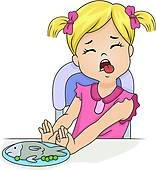 Kaip neskaniai kvepia arba smirda.
Kai pamatau šlykštų daiktą.
KAIP REaGUOJA MANO KŪNAS Į PASIBJAURĖJIMĄ?
Susiraukiu
Iškišu liežuvį
Suraukiu nosį.
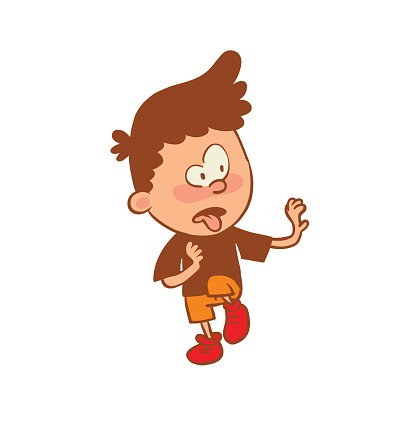 Pasišiaušia mano oda.
Sakau: Fui
KAIP REaGUOJA TAVO KŪNAS Į PASIBJAURĖJIMĄ?
O DABAR PRISIMINK VISAS EMOCIJAS. JAS PAVAIZDUOK VEIDO MIMIKA IR NUPIEŠK SAVO EMOCIJAS.